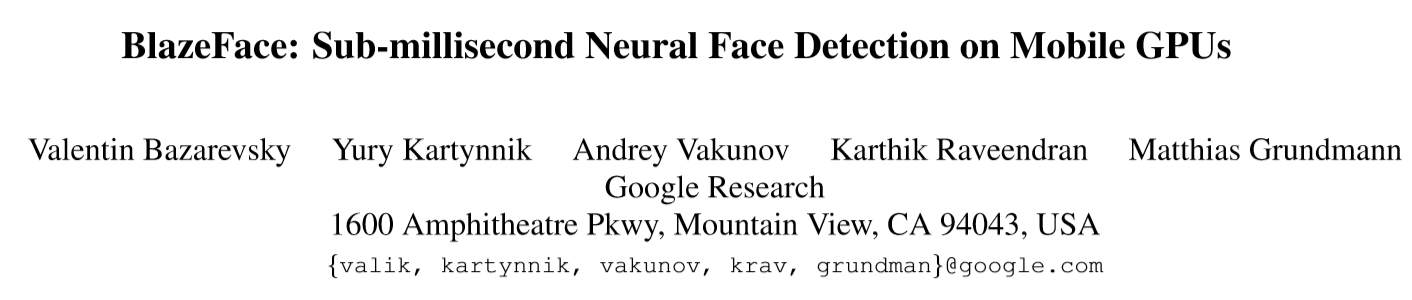 BlazeFace
功能
人脸检测，除检测框外，还额外定位6个人脸关键点
速度快，在一些旗舰设备上可达到200~1000fps ，为下游任务提供更强的支持

改进点
从mobilenet借鉴并改进的轻量级特征提取器
从SSD借鉴的anchor机制
使用一种混合策略替代nms
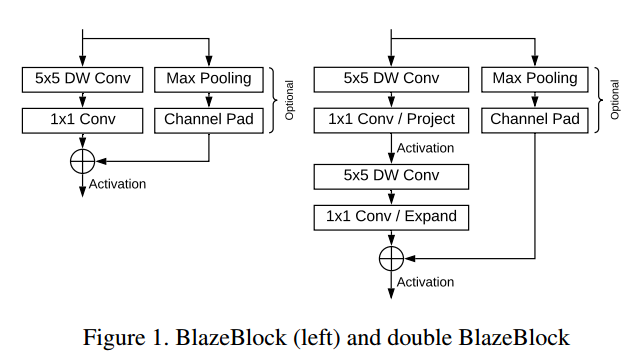 Feature Extractor
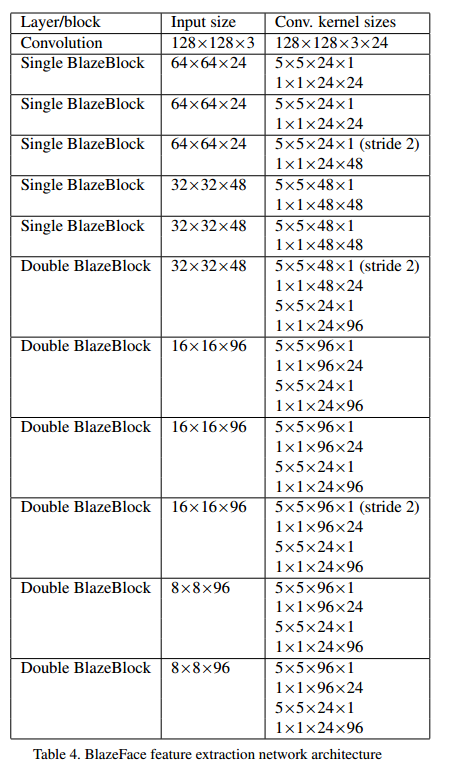 Feature Extractor
5xBlazeBlock + 6xDouble BlazeBlock
Anchor Scheme
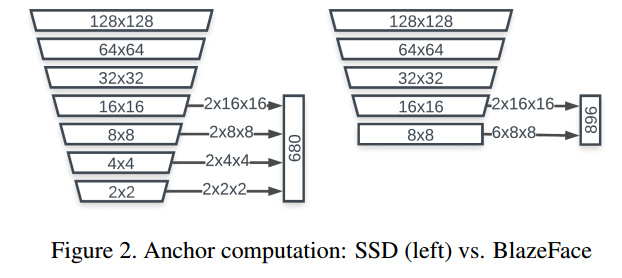 SSD从1x1~16x16的特征图上提Anchor
PPN的成功表明在达到某个特定的分辨率后，额外的计算是多余的
达到8x8特征图即停止下采样
鉴于人脸形状的一致性，将Anchor比例固定为1：1
Post Processing
由于下采样到8x8即停止，重叠的检测框数随目标大小增大而增加，采用nms处理视频帧时会出现较大的抖动
用一种混合策略替代nms
预测每个框的参数为与它重叠框参数的加权平均
精度提高10%
前置和后置相机数据集中抖动度量下降40%和30%
Experiments
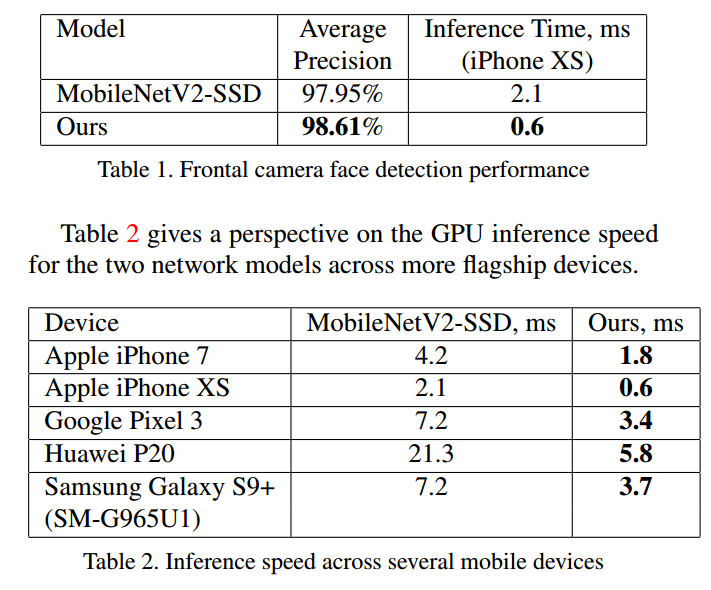 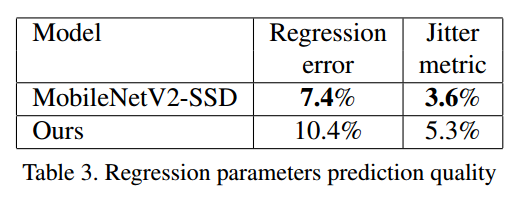